Валютные риски в России:решения для малого и среднего бизнеса
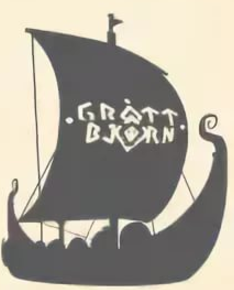 С ПРАЙМ-БРОКЕРОМ
 ФИНАНСОВОЕ АТЕЛЬЕ
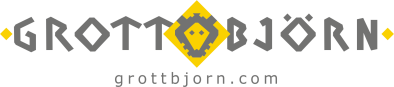 4 октября 2017, г. Москва
Ведущий: Смирнова Татьяна, заместитель руководителя Московского представительства Финансового ателье GrottBjörn
Московская Биржа
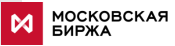 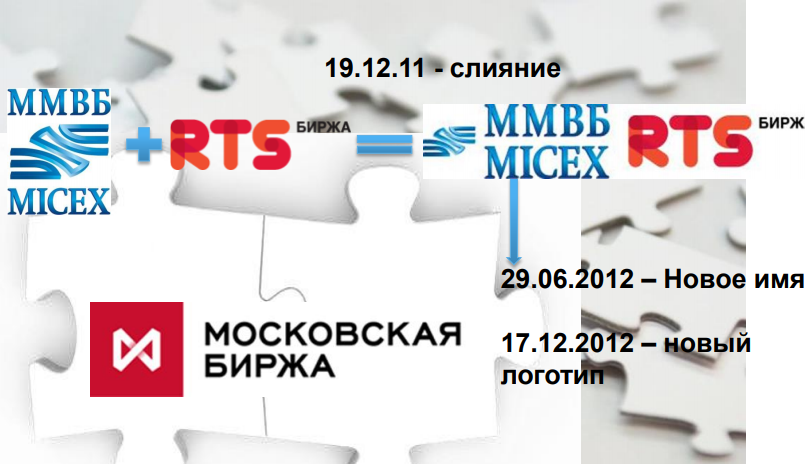 2
ВИЗИТНАЯ КАРТОЧКА «GROTTBJÖRN»:
ЛИЦЕНЗИИ
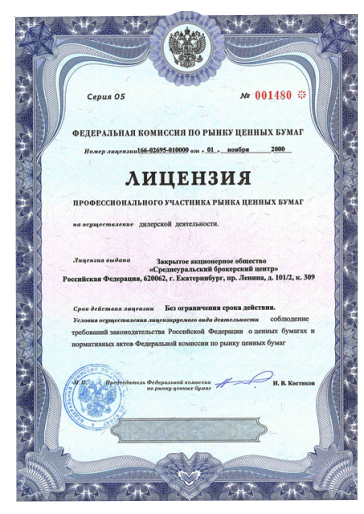 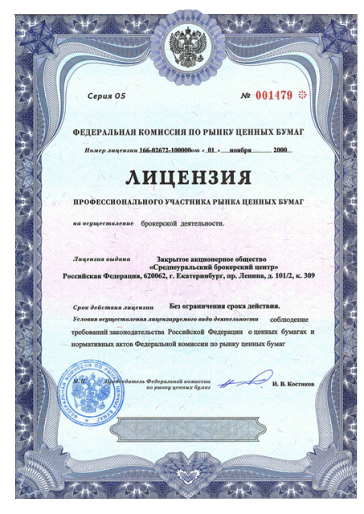 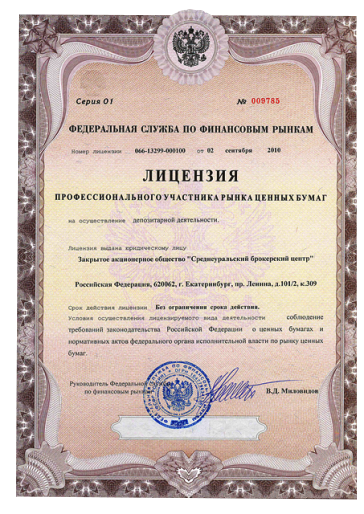 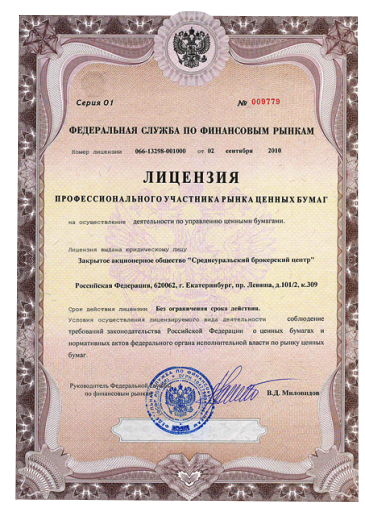 Лицензия №166-02695-010000 на осуществление дилерской деятельности, выданная ФКЦБ России 01.11.2000. Без ограничения срока действия.
Лицензия №166-02672-100000 на осуществление брокерской деятельности, выданная ФКЦБ России 01.11.2000. Без ограничения срока действия.
Лицензия №066-13299-000100 на осуществление депозитарной деятельности, выданная ФСФР России 02.09.2010. Без ограничения срока действия.
Лицензия №066-13298-001000 на осуществление деятельности по управлению ценными бумагами, выданная ФСФР России 02.09.2010. Без ограничения срока действия.
3
ВАЛЮТНЫЕ РИСКИ
Отсутствие возможности участия в тендерах
Отсутствие возможности выставить цену в рублях российскому покупателю
Невозможно оценить конечную прибыль для экспортера
4
Динамика изменения курса евро и доллара
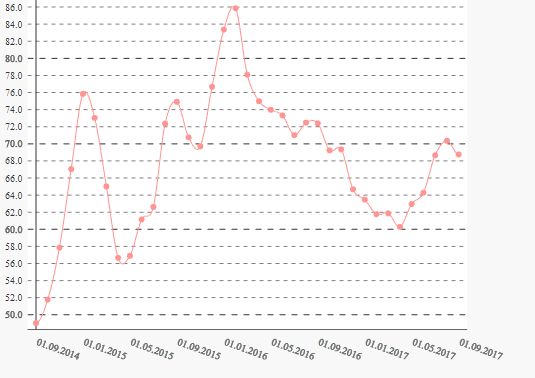 5
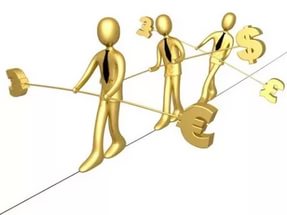 Главная цель - стабильность курса!
6
БАЗОВАЯ СТРАТЕГИЯ СТРАХОВАНИЯ ВАЛЮТНЫХ РИСКОВ С ПОМОЩЬЮ ИНСТРУМЕНТОВ БИРЖИ ДЛЯ ИМПОРТЕРА
Россия
EUROPE
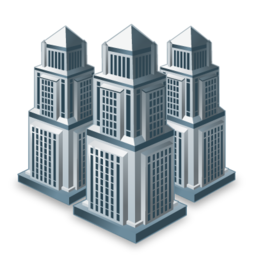 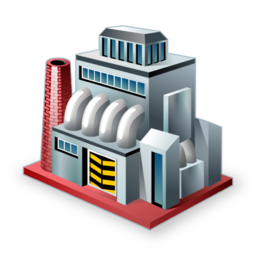 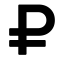 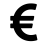 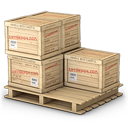 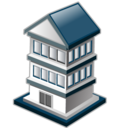 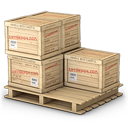 7
Волатильность курса
1 евро =75руб?
                           
      1 евро=68руб   через месяц

                                                         1евро=62руб?
8
Решение-фиксация курса
Получение прогнозируемого финансового результата возможно при помощи использования инструмента  типа SWAP
9
ПОНИМАНИЕ СТОИМОСТИ ВАЛЮТЫ
Удорожание 9,7 % годовых 

                              через месяц
1евро=68 руб.                      1евро=68,55руб
10
БАЗОВАЯ СТРАТЕГИЯ СТРАХОВАНИЯ ВАЛЮТНЫХ РИСКОВ С ПОМОЩЬЮ ИНСТРУМЕНТОВ БИРЖИ ДЛЯ ЭКСПОРТЕРА
Экспорт товаров за рубеж
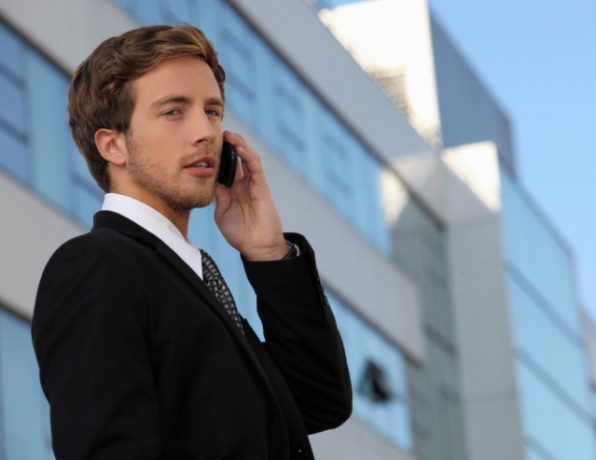 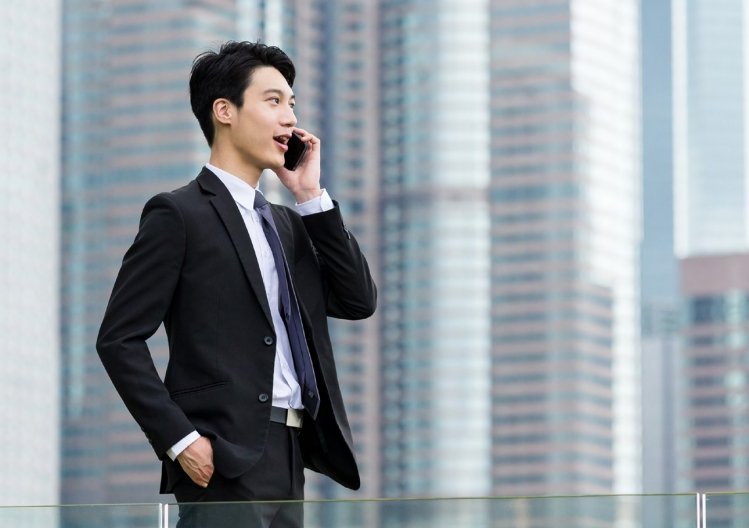 Оплата товара в у.е.
11
КОНТАКТНАЯ ИНФОРМАЦИЯ:
+7 (495) 922 04 44; 
sales.msk@grottbjorn.com
Смирнова Татьяна 
8-926-159-93-69
smirnova@grottbjorn.com
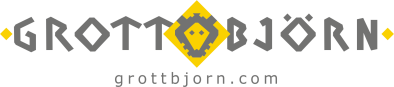 12